Long COVID Questions in NHANES 2022
Chia-Yih Wang, Ph.D.
Team Lead, Planning Branch, DHANES
Board of Scientific Counselors MeetingOctober 24, 2022
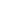 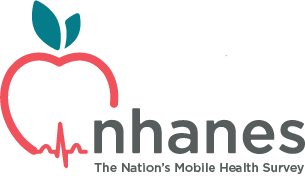 NHANES 2021-2022    Background
Annually, nationally representative sample of 5,000 persons/year of all ages 
15 PSUs in each year
No oversampling by race/ethnic groups, or income levels
Higher selection probabilities for youth 19 years of age and younger as well as persons 60 years of age and older 
Field data collection: August 2021 - August 2023
1
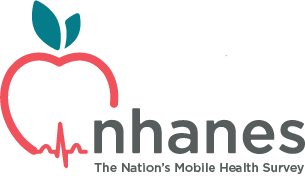 NHANES 2021-2022    COVID-19 Data Collected
Questionnaire Data (all ages)
Ever had COVID-19
Severity of the symptoms
Testing history for active or past infections
Vaccinations (dose/manufacture/date)
Overnight hospital stay 
Weakened immune system
Household member infections
Prescription medications used for prevention or treatment†
Long COVID/Post-COVID conditions†
Lab Data (1+ years)
Spike-based test detecting antibodies after vaccination and/or natural infection
Nucleocapsid-based test detecting antibodies only after natural infection
Quantitative test for IgG antibodies after vaccination and/or natural infection‡
† Started in 2022 data collection cycle
‡ OMB/ERB approved, lab contracting in process
2
Long COVID Questions in NHANES 2022   Design Effort
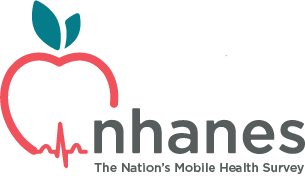 References from existing surveys, including: 
NCHS’s National Health Interview Survey (NHIS)
Census Bureau’s  Household Pulse Survey
CDC’s Behavioral Risk Factor Surveillance System (BRFSS)
CDC collaborated Red Cross COVID-19 Survey and Porter Novelli Summer Styles Survey
UK’s Office for National Statistics’ COVID-19 Infection Survey (CIS)
Inputs from: 
CDC’ National Center for Immunization and Respiratory Diseases, Division of Viral Diseases
DHANES Clinician Advisory Group
3
Long COVID Questions in NHANES 2022    Administration
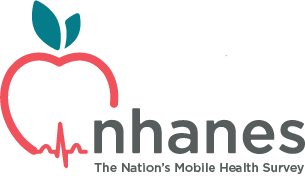 Be collected for all 15 PSUs in the 2022 data collection cycle
Target: Participants of all ages who reported either:
Having been infected with COVID-19 or maybe have been infected; or
Having been tested positive for COVID-19 or still waiting for test results
Telephone or in-person interview at home
Updated information obtained in the MEC to better correlate with serology data
4
Long COVID Questions in NHANES 2022    Topic
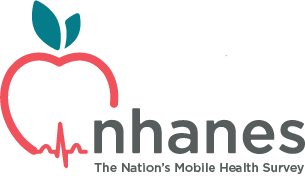 Experienced post-COVID conditions/symptoms
The 3 most bothersome post-COVID symptoms
Impact on day-to-day activities
Current presence of post-COVID symptoms
Total length of these symptoms
5
Long COVID Questions in NHANES 2022    Topic 1
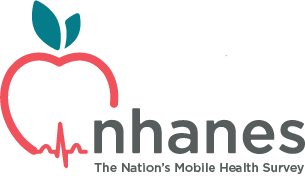 Experienced post-COVID conditions/symptoms
Reference
Long COVID or Post-COVID Conditions | CDC
Kompaniyets L, Bull-Otterson L, Boehmer TK, et al. MMWR 2022;71:993-999. DOI: http://dx.doi.org/10.15585/mmwr.mm7131a3
COQ.160	Turn to card COQ1. Did you experience any symptoms four weeks or later after being infected with COVID-19 or suspecting to have been infected with COVID-19?
	These symptoms can sometimes appear after recovering from the initial infection. Please look at card COQ1 for some examples of commonly reported post-COVID symptoms.
6
Long COVID Questions in NHANES 2022 – Hand Card COQ1
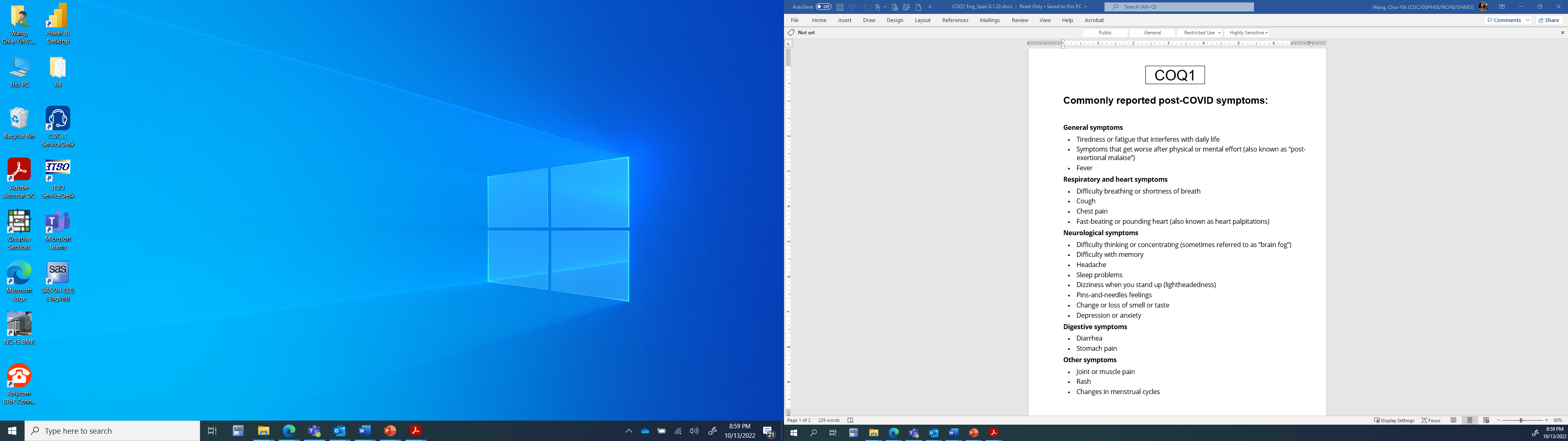 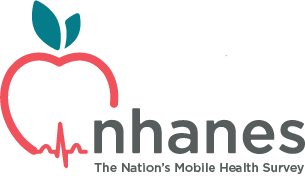 7
Long COVID Questions in NHANES 2022    Topic 2
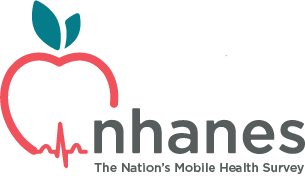 The 3 most bothersome post-COVID symptoms
COQ.170	Among all of the post-COVID symptoms that you have experienced, which ones bothered you the most? You can tell me up to three different symptoms. You can refer again to card COQ1 for some examples of commonly reported post-COVID symptoms.
	What is the {first/second/third} symptom that bothered you the most?
8
Long COVID Questions in NHANES 2022    Topic 3
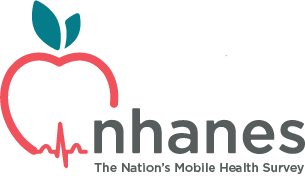 Impact on day-to-day activities
Reference
UK’s Office for National Statistics’ COVID-19 Infection Survey (CIS)
Census Household Pulse Survey
COQ.180	The next few questions refer to all of the post-COVID symptoms that you have experienced.
	In the last 30 days, have any of these symptoms reduced your ability to carry out day-to-day activities compared with the time before you had COVID-19? Would you say…yes, a lot; yes, a little, or no, not at all?
9
Long COVID Questions in NHANES 2022    Topic 4
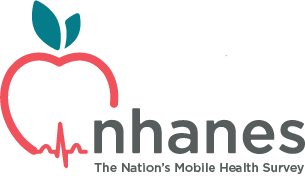 Current presence of post-COVID symptoms
Reference
National Health Interview Survey (NHIS) and Census Household Pulse Survey
COQ.190	Do you still experience any of these symptoms now?
10
Long COVID Questions in NHANES 2022    Topic 5
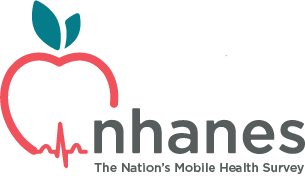 Total length of these symptoms
Reference
Red Cross COVID-19 Survey
COQ.200	How long have these symptoms lasted? Has it been…
	1 month to less than 2 months, 2 months to less than 3 months, 3 months to less than 6 months, 6 months to less than 9 months, 9 months to less than 12 months, or 12 months or more?
11
Questions to the BSC
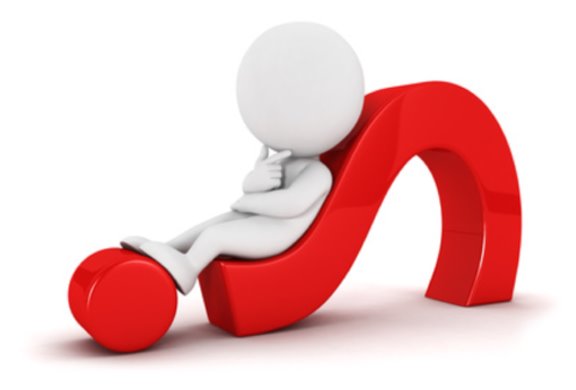 What should be considered as the potential analytic priorities? With the long COVID questions and other related data in our survey, what are the research questions we should address first?
Preliminary, Unweighted Sample Sizes from 2021 Data Collection
* Including those reported as “did not receive results”
12
Questions to the BSC (continue)
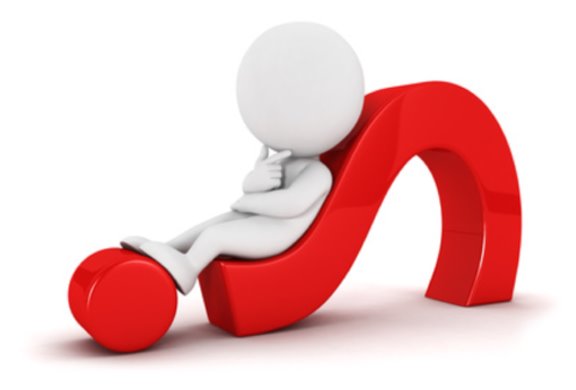 What should be considered as the potential analytic priorities? With the long COVID questions and other related data in our survey, what are the research questions we should address first?
Given that the characterization of the post-COVID conditions is still evolving, are there areas of Long COVID that you think we are missing and could be added?
13
Comments and Questions
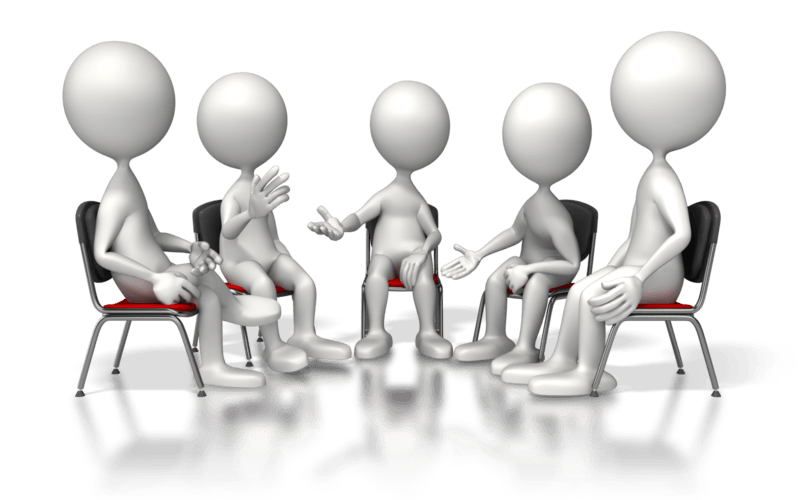 Thank You